Методическая неделя«Развитие когнитивных способностей дошкольников в процессе познавательно-исследовательской и конструктивной деятельности с использованием STEM-технологий»
Технология 
«Загадка»
Сущность технологии «Загадка»
«Загадка» - инновационная педагогическая технология, содержащая закрытые типы вопросов, основанная на принципе индивидуализации обучения, целью которой является мотивирование каждого ребенка дошкольного возраста на самостоятельный поиск решения.
Практическая значимость:
Используется для закрепления полученных знаний в области математики, грамоты, ознакомления с окружающим миром и т.д.;
Используется для экспресс-диагностики степени усвоения конкретных понятий;
Используется для подсчета отсутствующих или присутствующих в группе детей.
Результат:
Приобретение навыка видеть свою  ошибку или ошибку друга;
Самостоятельность;
Формирование навыка подсчета правильных или не правильных ответов;
Дошкольники способны читать и определять символы, знаки, буквы, цифры.
Особенности технологии «Загадка»
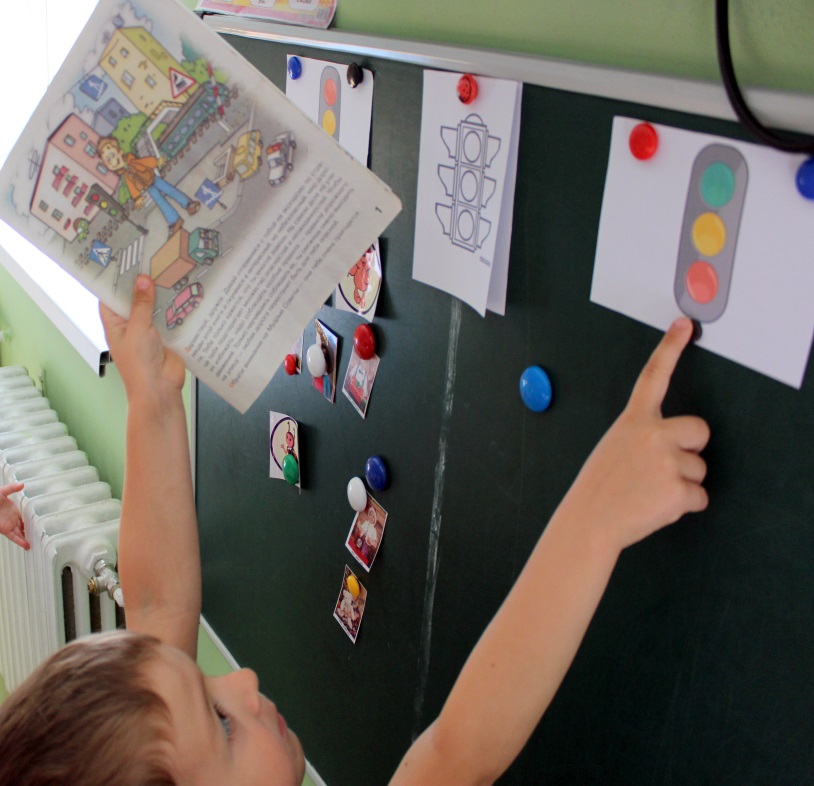 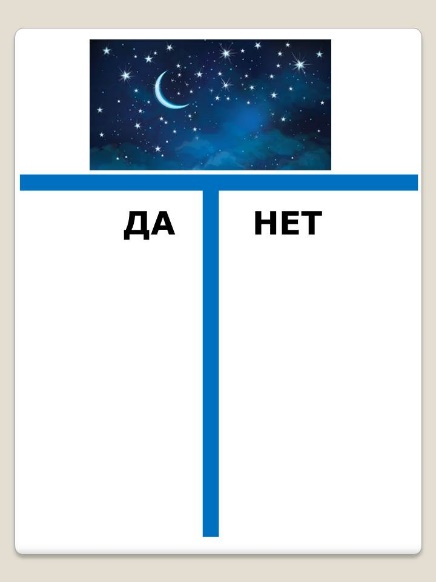 Загадка всегда должна быть проверяема
Всегда предполагает 
использование загадок-вопросов, имеющих однозначные ответы: 
«Да» или «Нет»
Варианты ответов детей
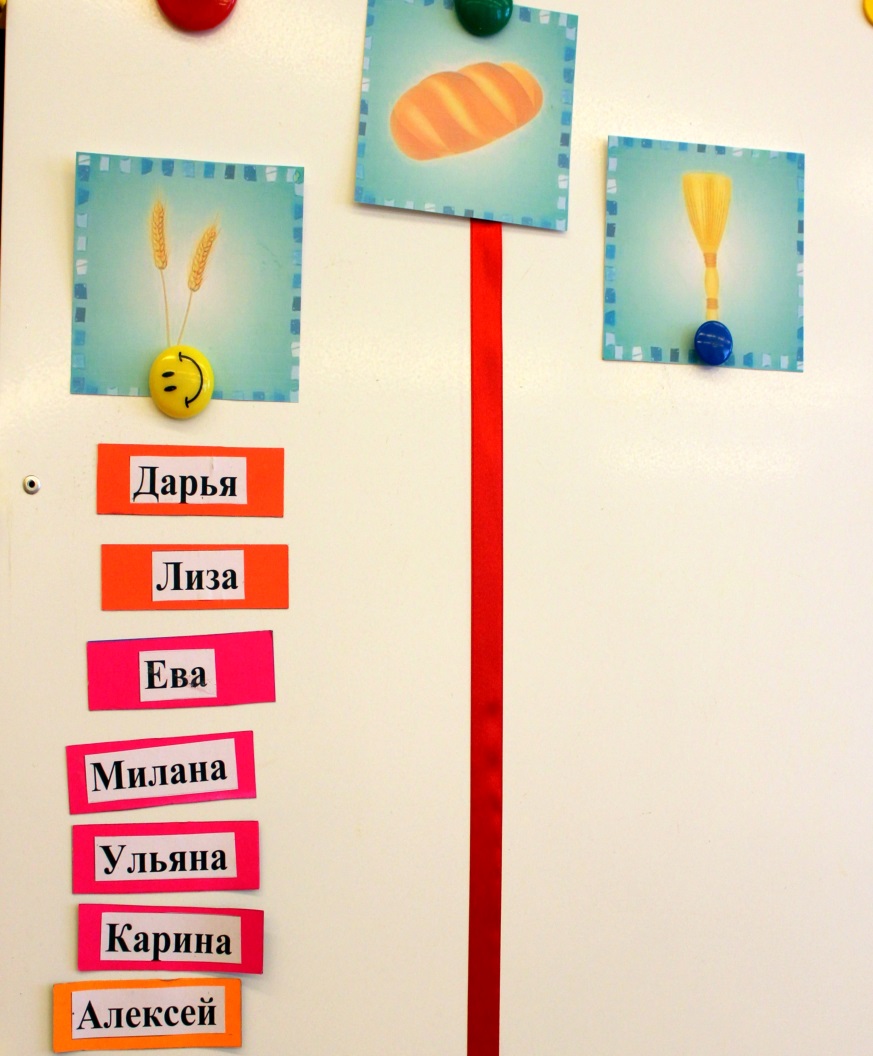 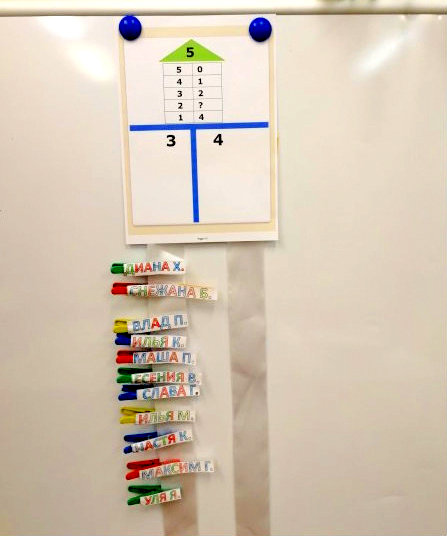 Ответы 
с именами детей на прищепках
Ответы 
с именами детей на магнитах
Место загадки в режиме дня
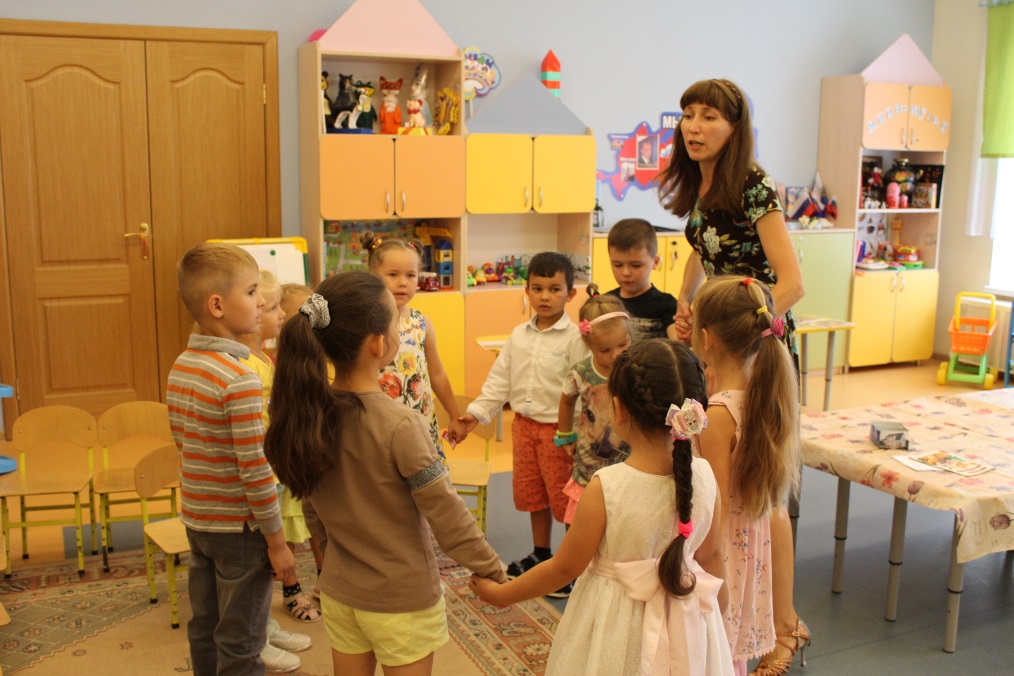 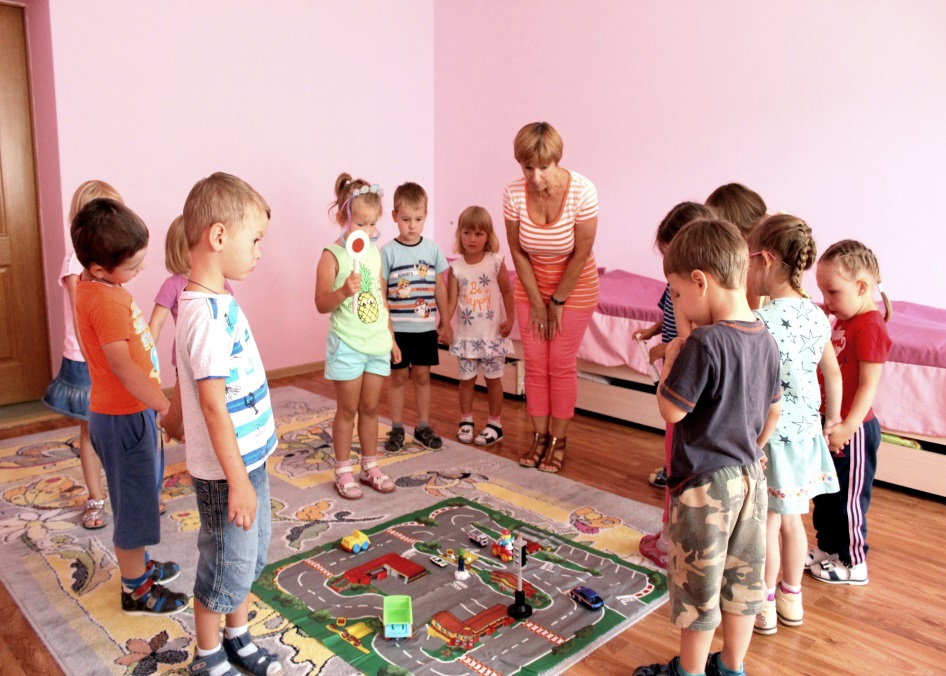 Утренний сбор 
(во время приема детей)
Занятия
(выявление знаний о теме, рефлексия)
После сна
Перед приемом пищи
Варианты вопросов
Кого у нас больше: девочек или мальчиков?
Кого у нас больше: те, кто ответил «Да» или тех, кто ответил «Нет»?
Вопрос
У тебя серые глаза?
Из каких фигур можно сложить прямоугольник?
Что рифмуется?
Примеры загадок
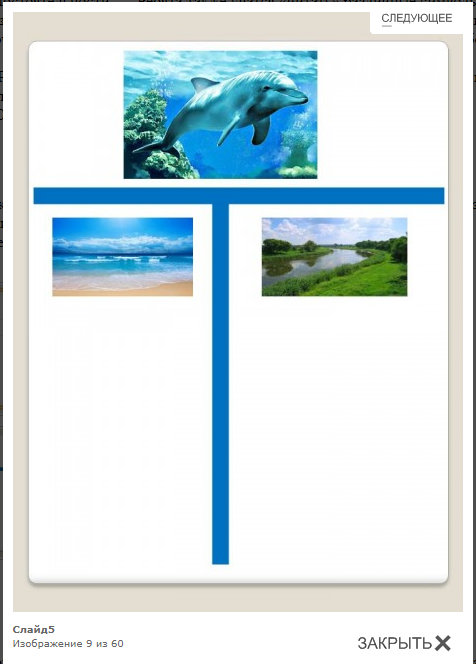 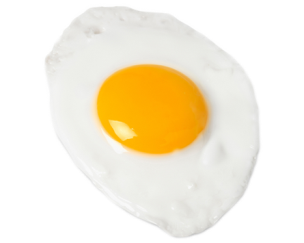 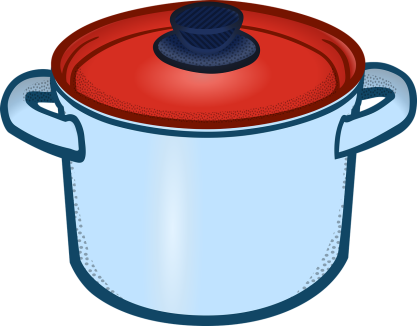 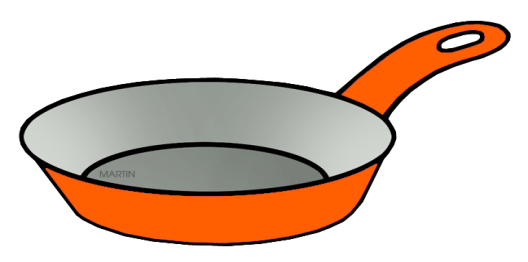 Вопрос
«Яичница жарится или варится?»
Вопрос
«Где живет дельфин?»
Примеры загадок
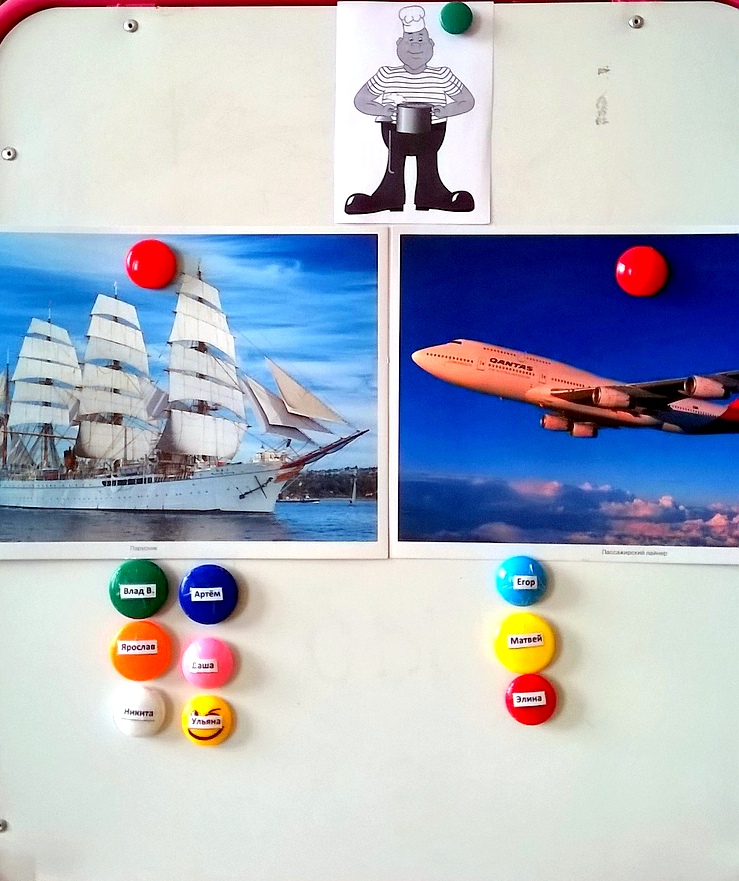 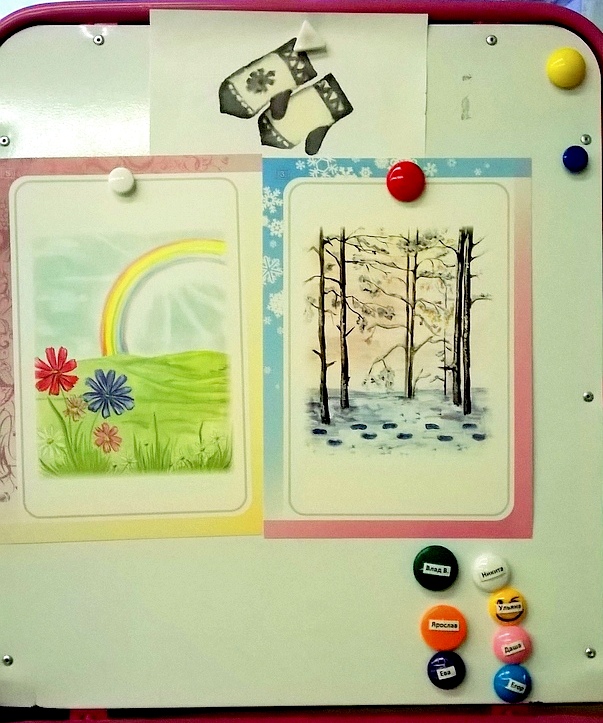 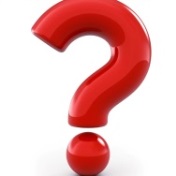 Вопрос
«Где работает моряк?»
Методика знакомства с загадкой
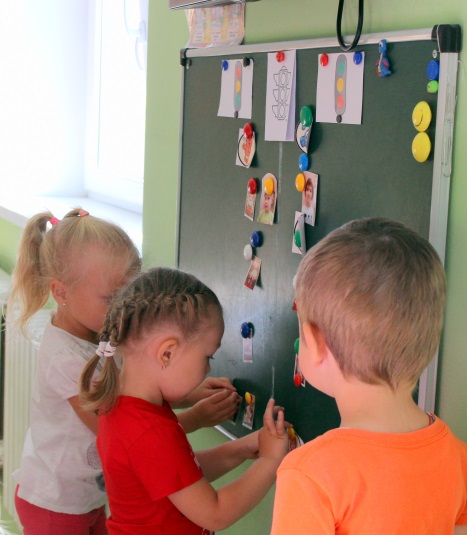 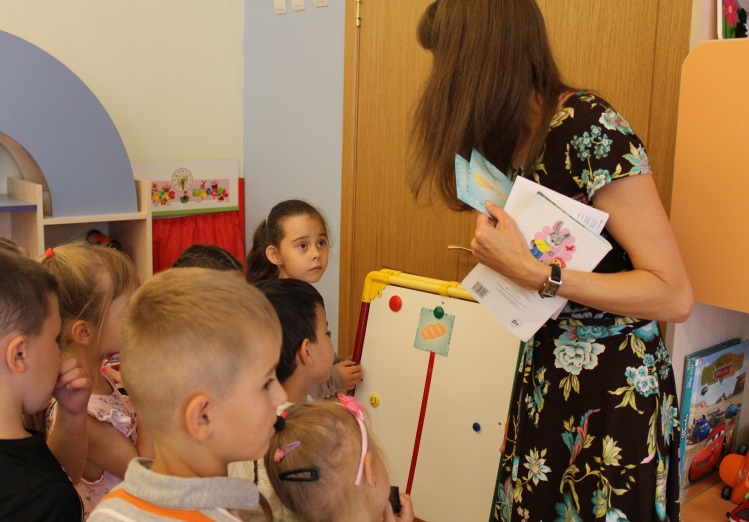 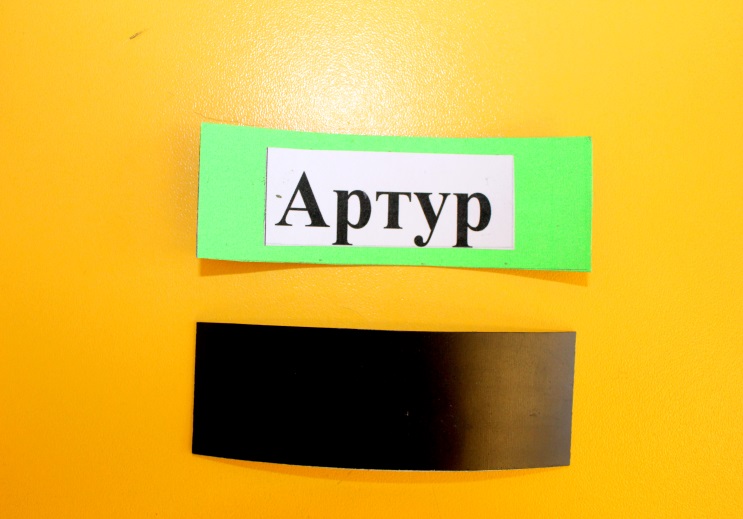 Воспитатель 
на столе выкладывает карточки или магниты с именами детей
Воспитатель 
заранее готовит загадку с вопросом и вариантами ответов
Дети 
самостоятельно 
отвечают
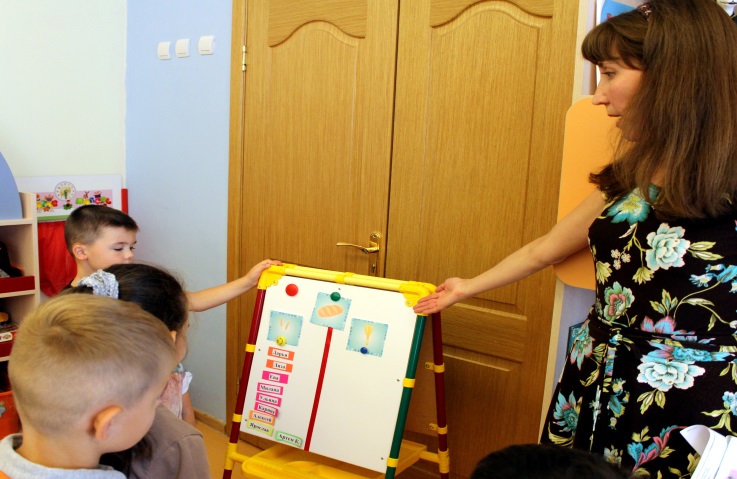 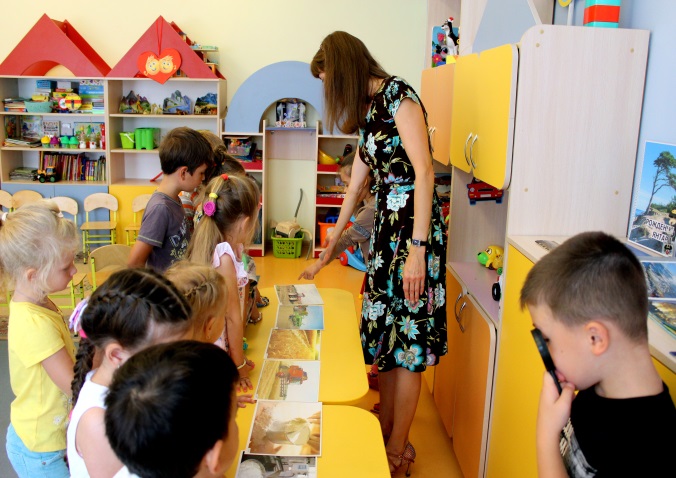 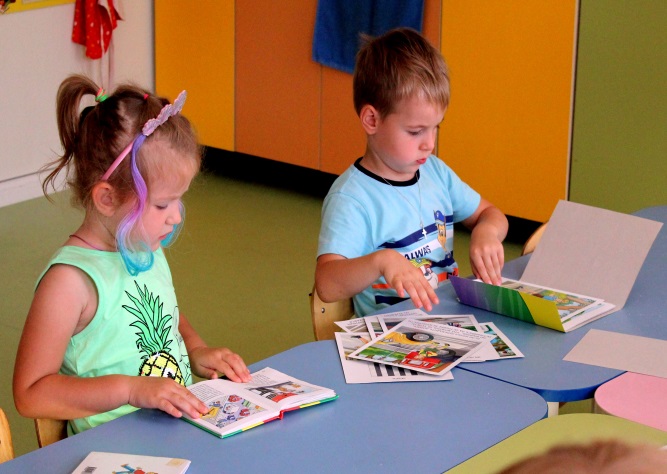 Рефлексия. 
Самоконтроль
Проверка правильности решения в центрах активности
Предметно-развивающая среда(самостоятельный выбор центров активности. Загадка «Хлеб»)
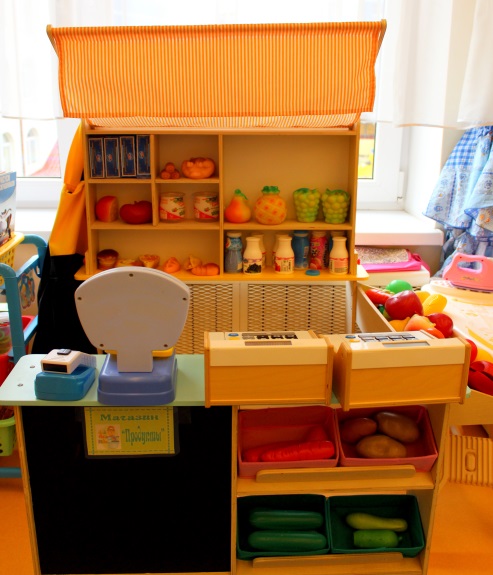 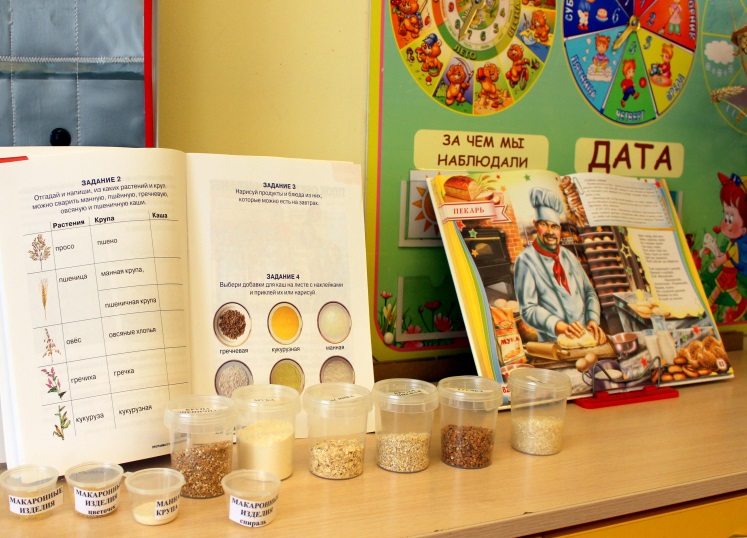 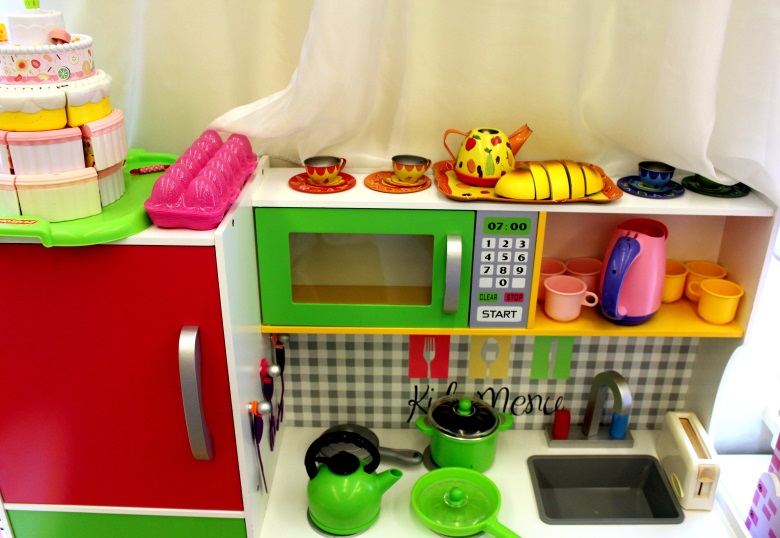 Центр экспериментирования. 
Уголок природы
Центр сюжетно-ролевых игр
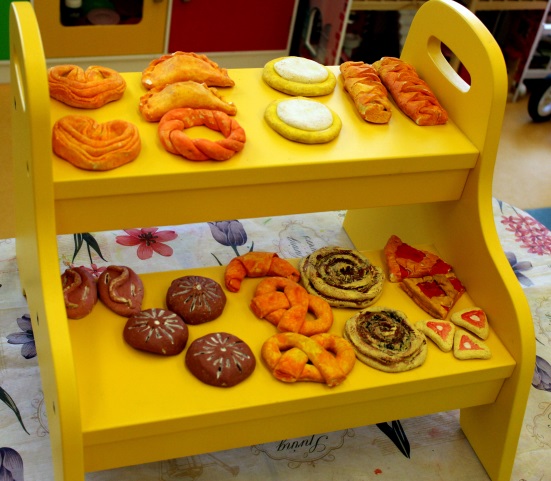 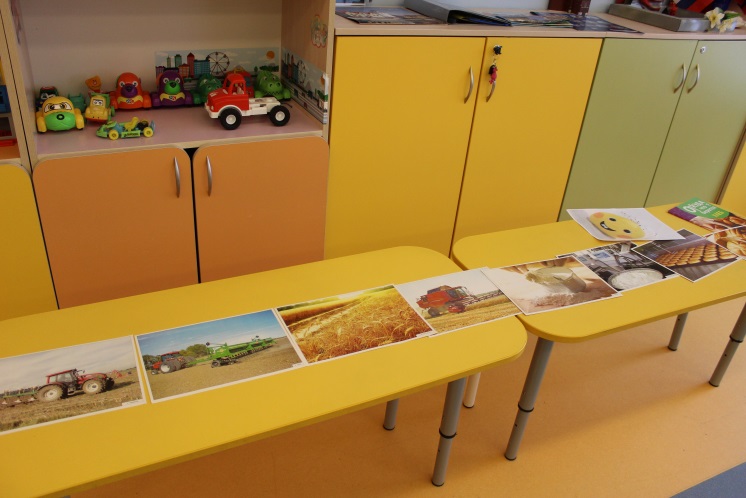 Уголок ИЗО и продуктивной деятельности
Учебная зона
Спасибо за внимание!
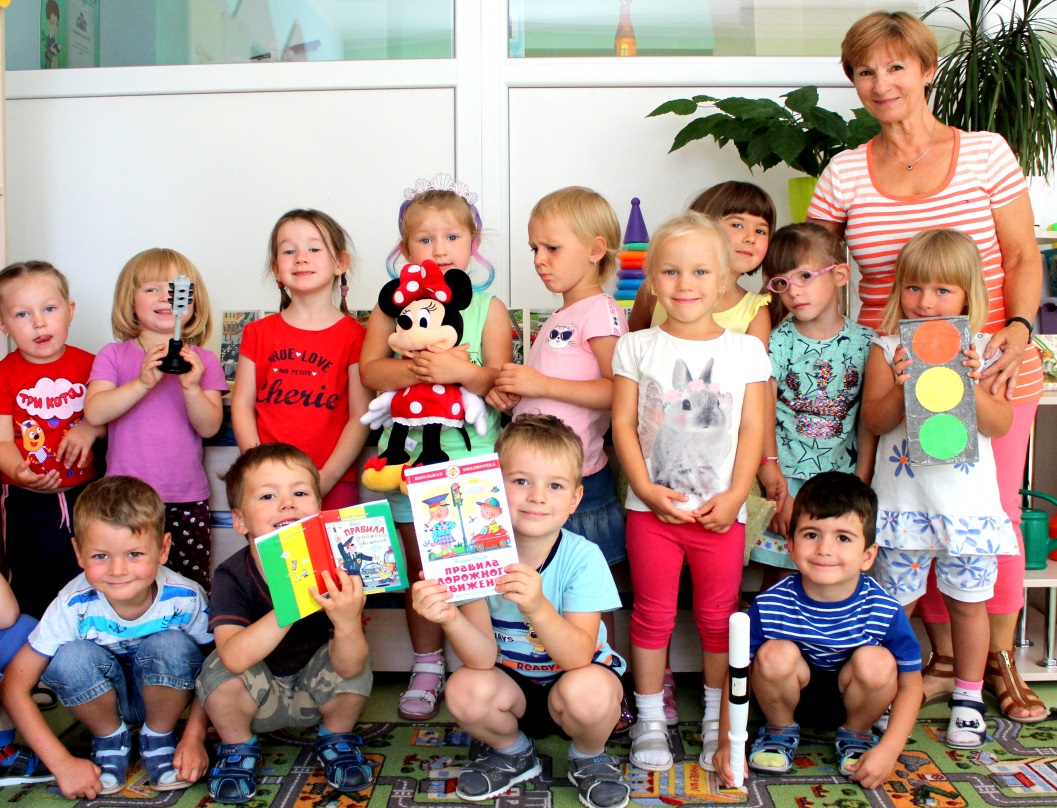 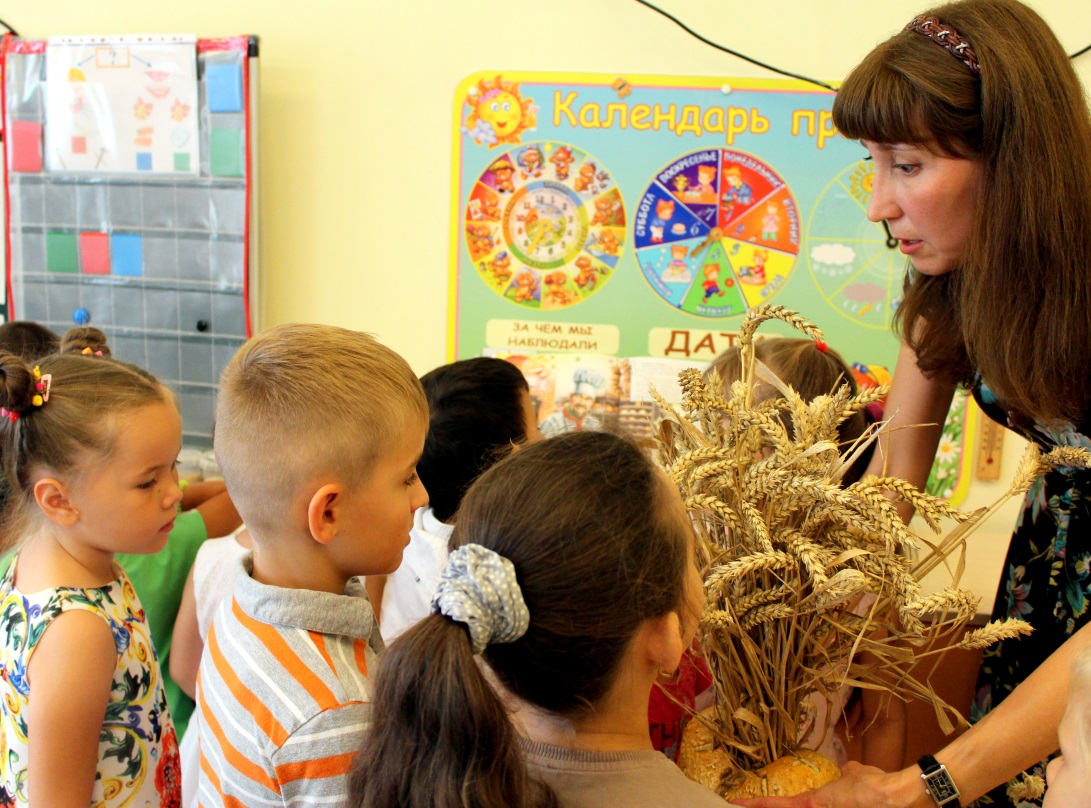 На фото представлены загадки 
«Хлеб» и «Светофор», подготовленные воспитателями гр. «Почемучки», «Непоседы»